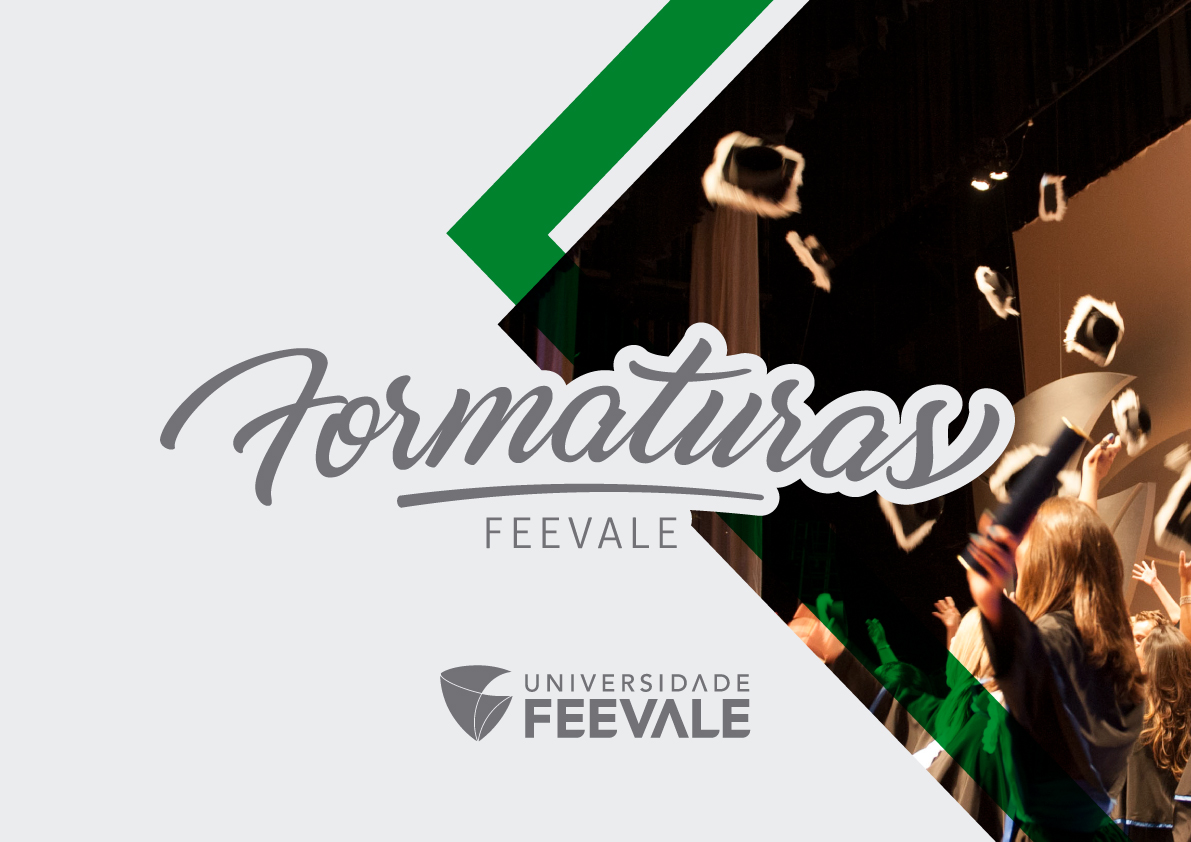 Nome da Apresentação
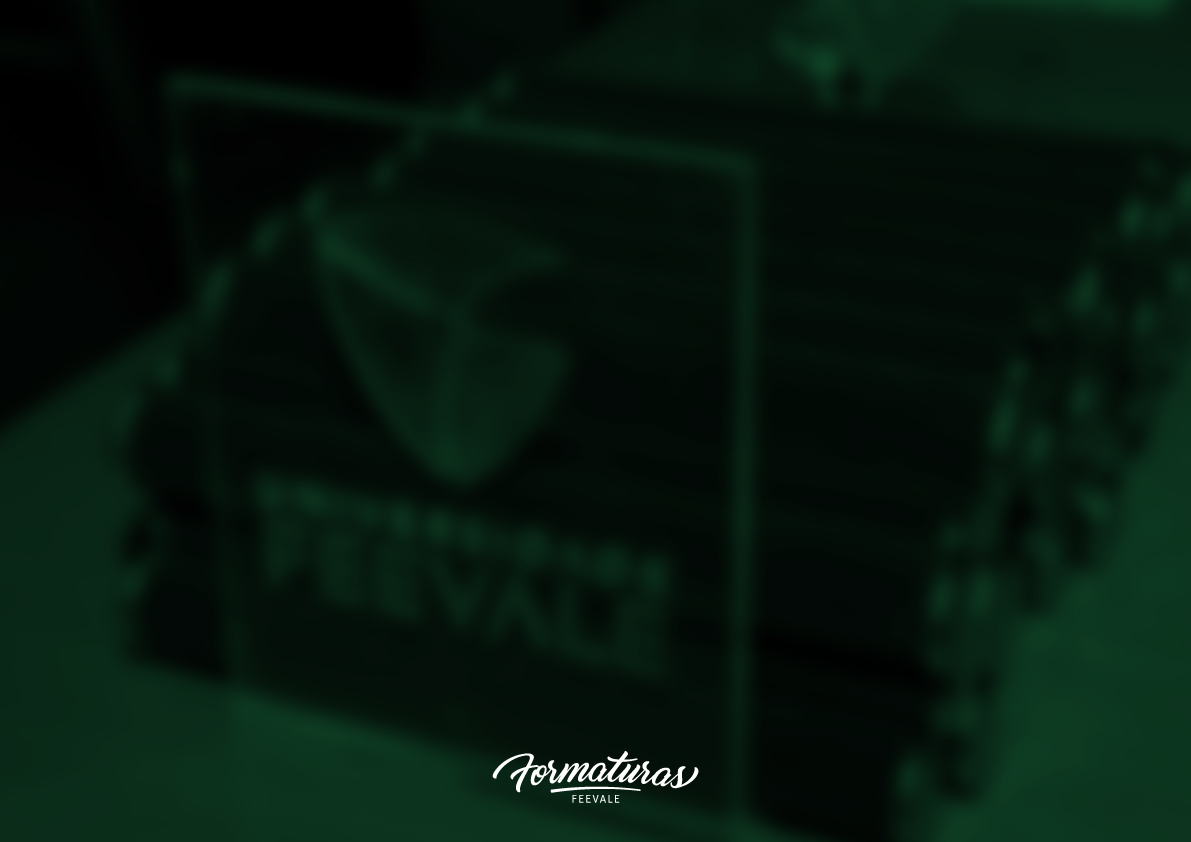 PORTARIA MEC nº 1.095, CAPÍTULO V, Seção II
Da validade dos atos de expedição e registro de diplomas:

Art. 25. A validade dos diplomas depende dos requisitos exigidos na legislação e da regularidade dos procedimentos de expedição e registro adotados pelas IES.

§ 2º A colação de grau  (solene ou gabinete) é requisito obrigatório para expedição do diploma.
DIPLOMA E NOME CHAMADA 
CERIMÔNIA DE FORMATURA
A forma de chamada dos formandos nas cerimônias, 
segue conforme nome de registro. 

Os diplomas são expedidos, registrados pelo Registro Acadêmico digitalmente. 

Mantenha seu e-mail e nome atualizados!

Alteração/atualização de nome  deve ser apresentando ou encaminhado foto da
(documento válido para atualização)  carteira de identidade – RG.

Encaminhar documento ou atualização de cadastro (e-mail e telefones) via 
falecomafeevale@feevale.br, indicando seu nome completo e código de matrícula.
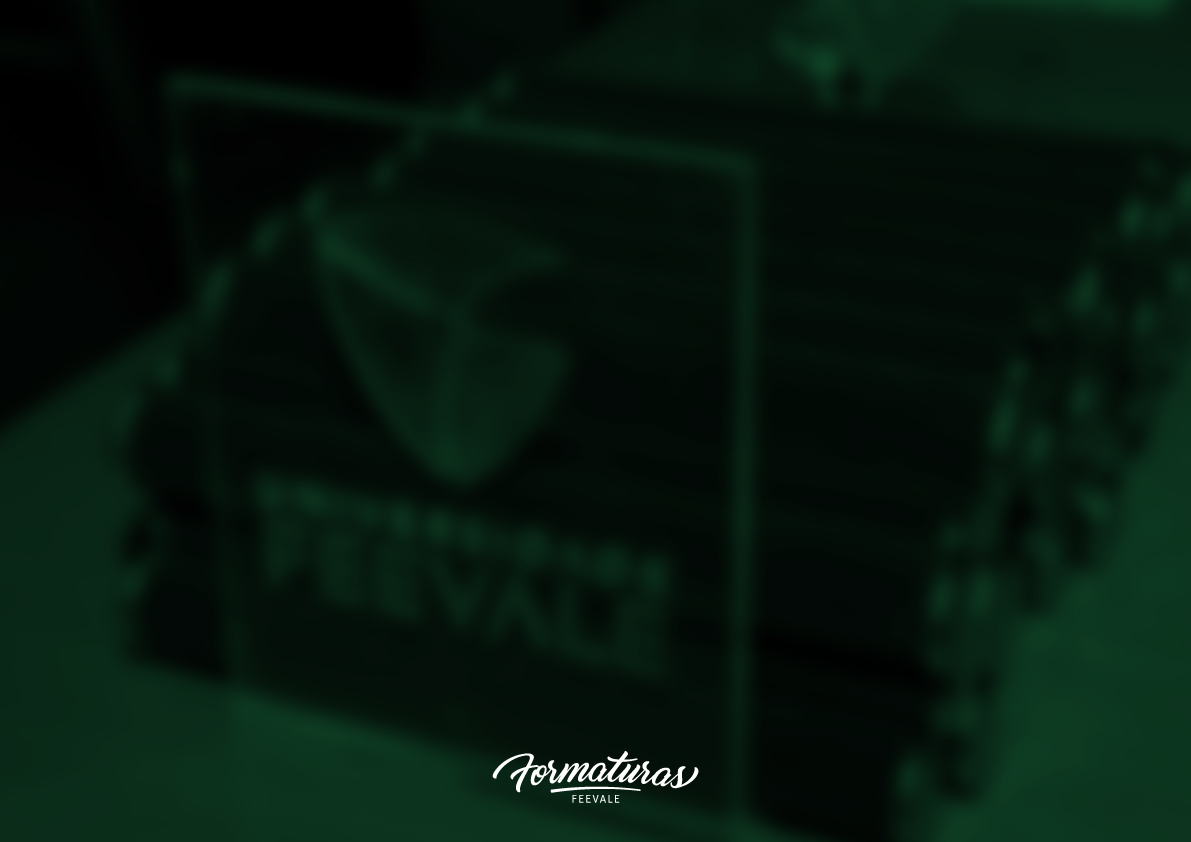 HORAS COMPLEMENTARES
Resolução Reitoria Nº 14/2019 - Art. 5.°. O(a) acadêmico(a) que tiver pendência de atividades complementares terá a solicitação automaticamente cancelada.
PROVA DE PROFICIÊNCIA
Conforme Projeto Pedagógico do Curso (PPC), os formandos de Turismo devem realizar prova de proficiência para estarem aptos a colar o grau.
Acompanhe as próximas datas em www.feevale.br/idiomas
SOLICITAÇÃO
DE COLAÇÃO DE GRAU
DE 26 DE JUNHO A 24 DE JULHO
NECESSÁRIO HORAS COMPLEMENTARES DEFERIDAS
O PRAZO É NECESSÁRIO PARA A ELABORAÇÃO DO
CALENDÁRIO DE FORMATURAS.
Acesso ao Portal do Aluno
Link de Acesso:
Feevale | Portal do Aluno
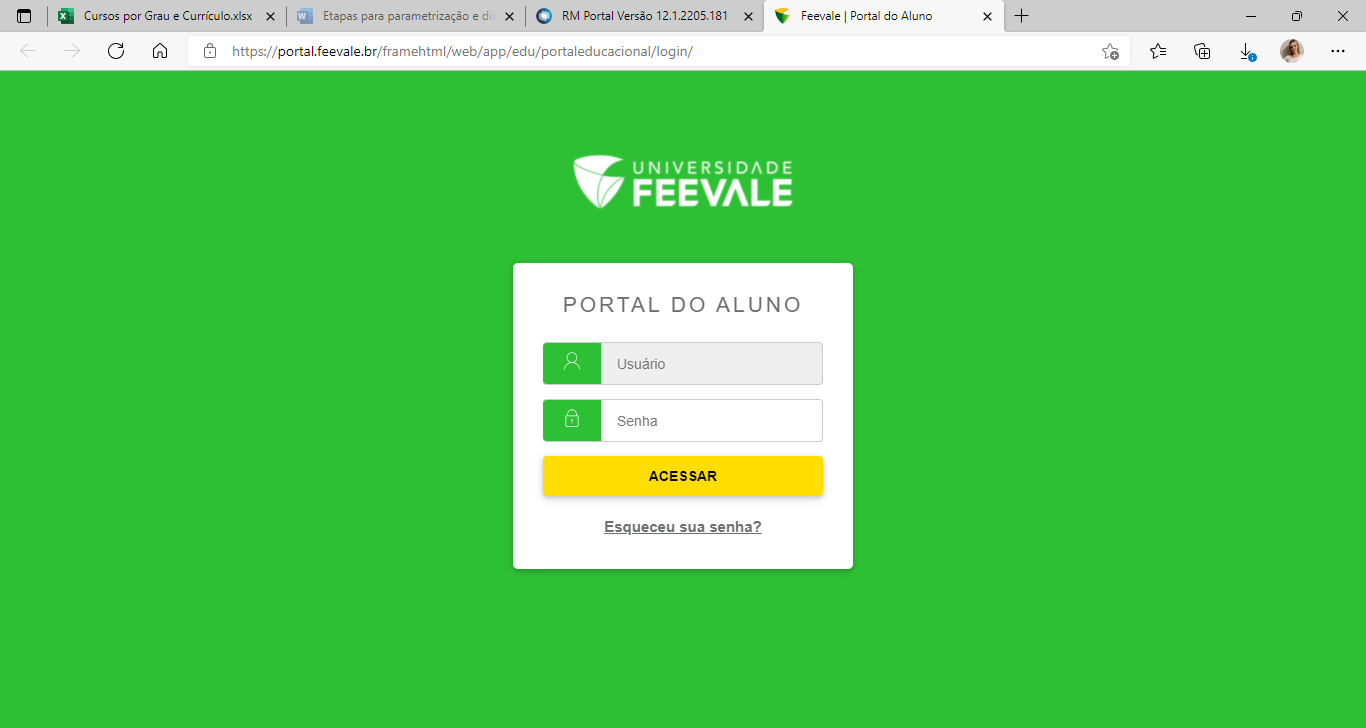 Insira seu código
A Senha será a mesma do Office365.
Formandos 2023/3, ao solicitarem a colação de grau aparecerá a 
modalidade gabinete.

Ou seja, realizamos a colação de grau de forma remota, ao final do trimestre.


Exceção: 
Aqueles que quiserem, podem participar da solene, sinalizando interesse pelo e-mail formaturas@feevale.br, indicando: nome completo, código, curso e que é do período 2023/3 e tem interesse em participar da solene. 

Essa indicação deve ser feita até o dia 24/07.
www.feevale.br/formaturas
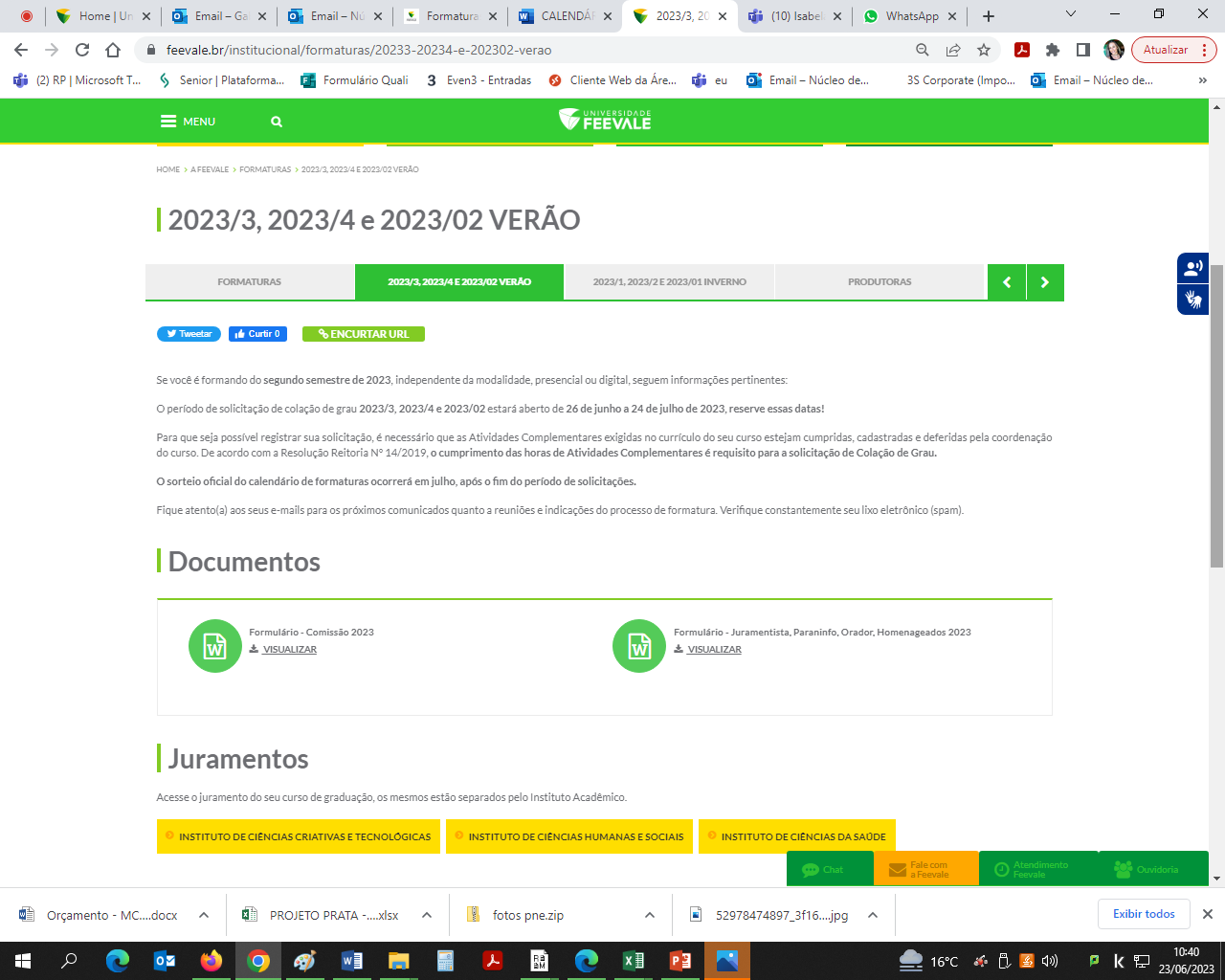 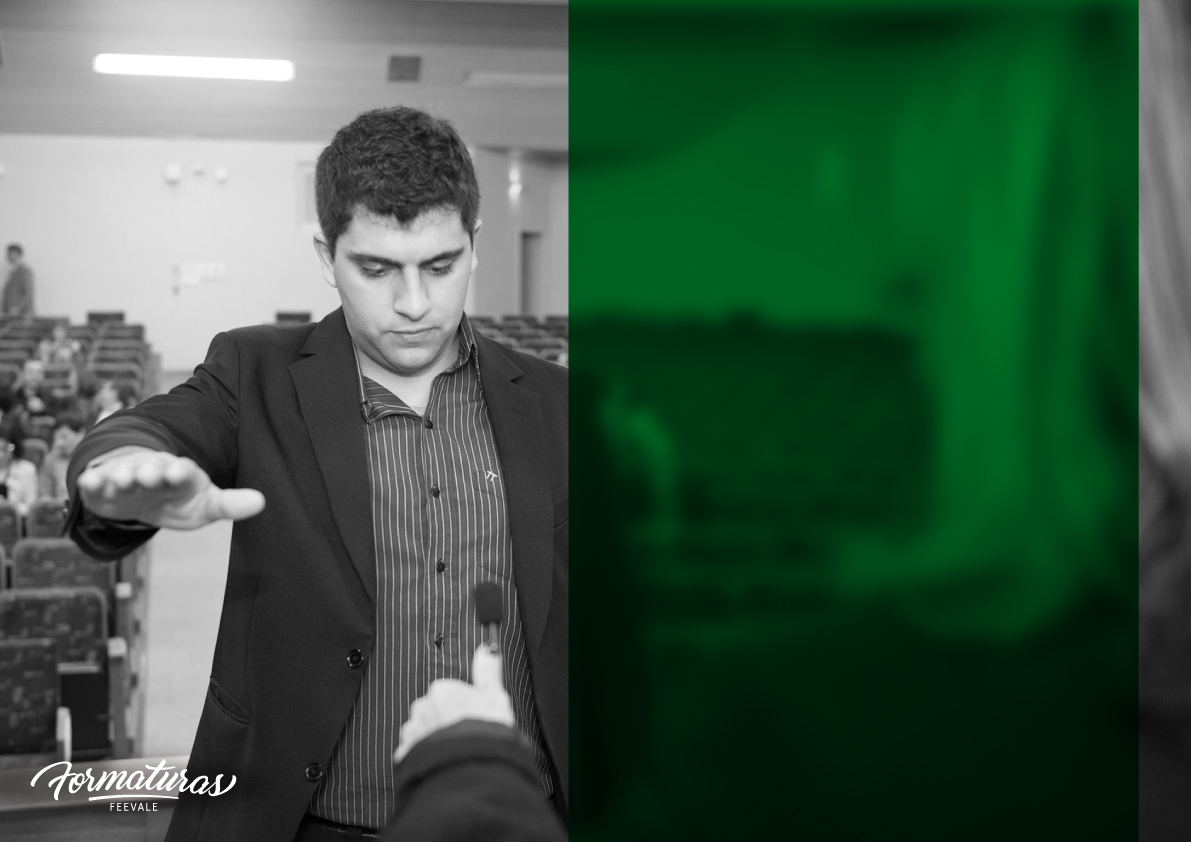 FORMATURA EM
GABINETE
• Teatro Feevale.
• Ao longo da semana, à noite.
• Cerimônia breve.
• Não há toga.
• Não há discurso.
• Agendada ao final do calendário solene.
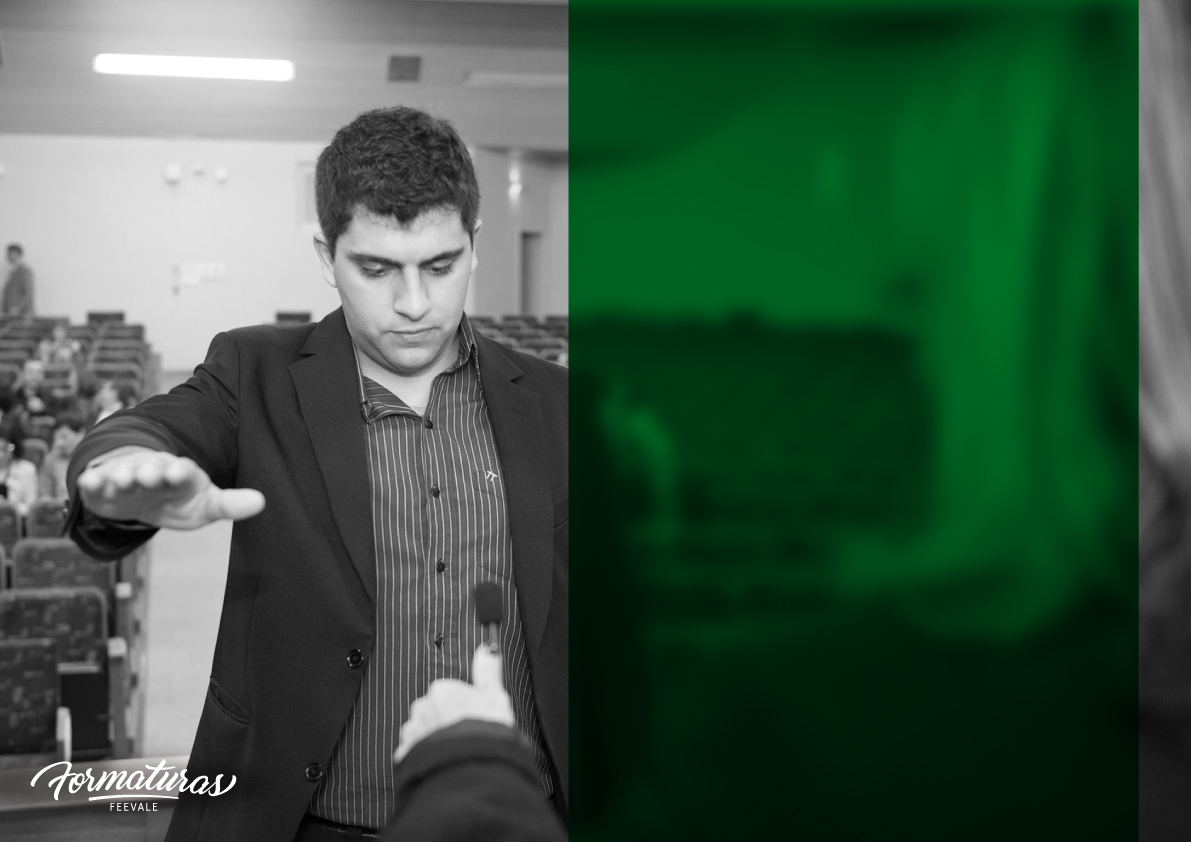 FORMATURA EM
GABINETE
• Os horários e procedimentos serão enviados, por e-mail, aos solicitantes com um mês de antecedência à formatura.

• As datas e procedimentos serão divulgados por e-mail.
FORMATURA
SOLENE
• Contratação de produtora.

• Convite oficial da turma*.

• Solenidade no Teatro Feevale.

• Um (1) orador, um (1) juramentista**, um (1) paraninfo e dois (2) homenageados***.
*Em caso de dúvidas, nos acionem.

**Cursos de Engenharia, Artes (Lic e Bach), Ciências Biológicas (Lic e Bach) possuem apenas um juramento, portanto, caso haja mais de um curso na mesma solenidade, deve ser escolhido um juramentista entre eles.

***Os formulários ficam disponíveis no site e devem ser encaminhados por e-mail para:

 formaturas@feevale.br
ELABORAÇÃO DO
CALENDÁRIO DE FORMATURAS
• A organização/agrupamento dos cursos é feita pela Pró-Reitoria de Ensino e pelo Núcleo de Relações Públicas.

• Após o sorteio, serão enviados links de grupos de WhatsApp de cada cerimônia para todos os formandos com solicitação de colação de grau*.

*LGPD
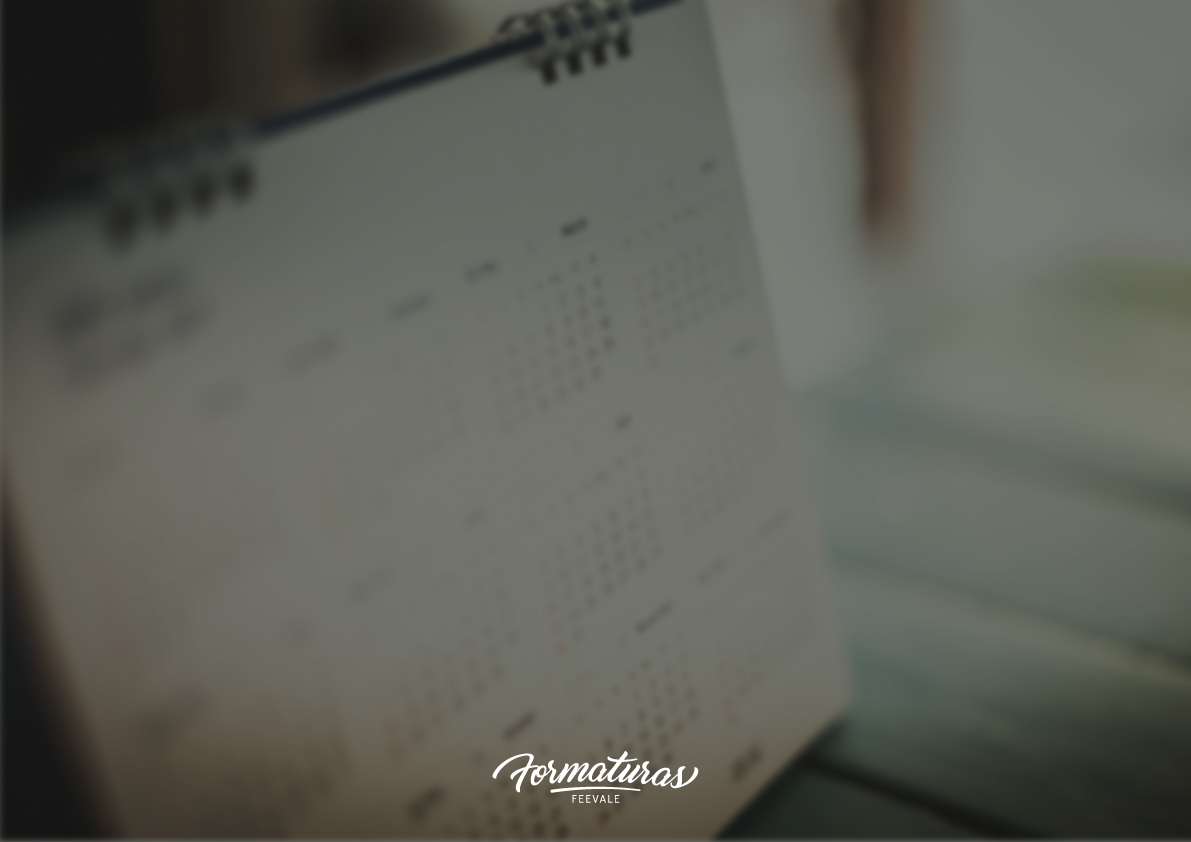 ELABORAÇÃO DO
CALENDÁRIO DE FORMATURAS
Serão considerados os critérios a seguir:

• Um curso: turmas que tiverem 45 formandos ou mais – conforme solicitações até 24/07.

• Agrupamento: serão agrupados cursos do mesmo Instituto Acadêmico.

• Não há limite de cursos agrupados. 

• Cursos ou agrupamentos que apresentem mais de 90 formandos serão analisados pontualmente.

• Organização das solenidades por curso (independentemente do turno em que foi ofertado durante a formação), seja fisem, noturno, intermediário.
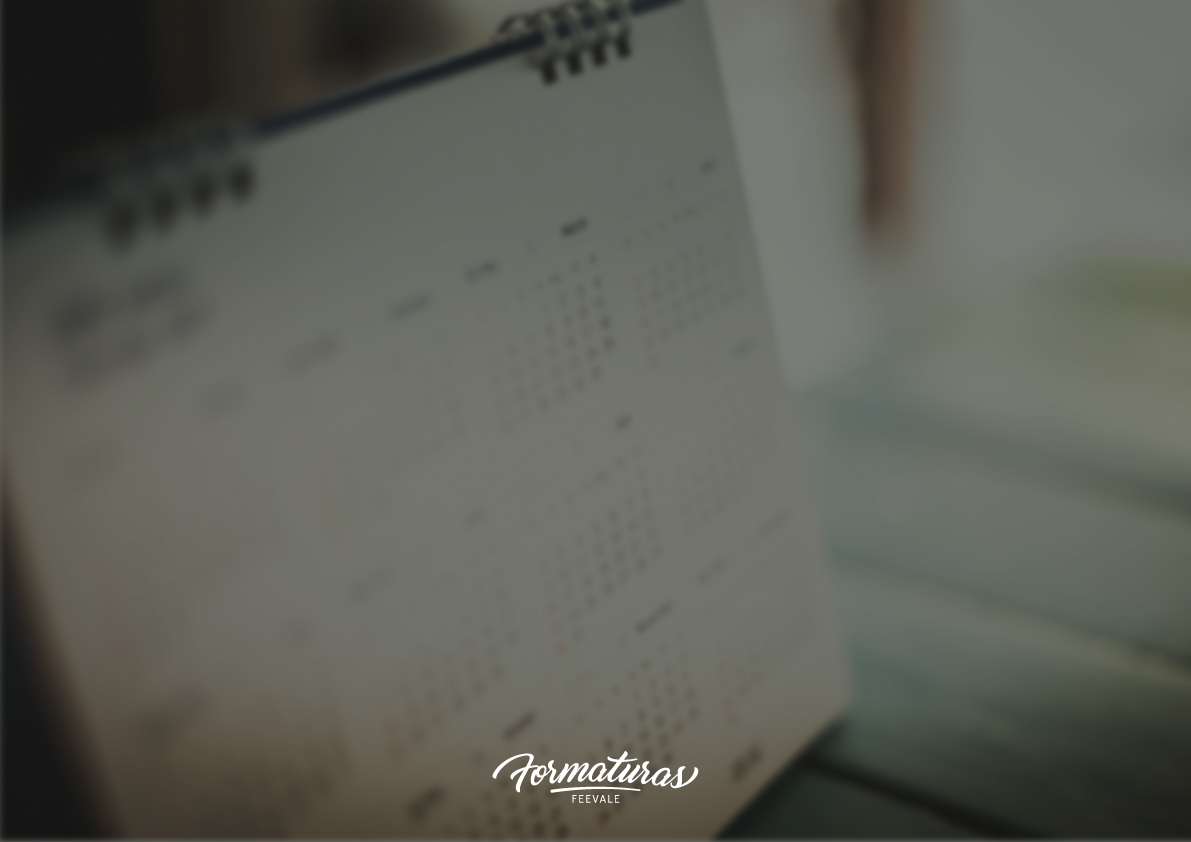 ELABORAÇÃO DO CALENDÁRIO
FORMATURAS SOLENE
Serão considerados os critérios a seguir:

• Impacta na organização do calendário solene: Requerimentos de Ordem Religiosas (envio de comprovação até 20/07).

• Cursos participantes do ENADE, são alocados ao final do calendário.
REQUERIMENTO
DE ORDEM RELIGIOSA
Aceitamos requerimentos de ordem religiosa com comprovação, desde que sejam encaminhados até o dia 20 DE JULHO ÀS 12h pelos e-mail falecomafeevale@feevale.br ou presencialmente no Atendimento Feevale.

Nesse caso, os cursos que tiverem formandos com alguma restrição de data e hora serão sorteados nas quintas, primeiro horário das sextas-feiras e segundo horário dos sábados.
HORÁRIOS DAS SOLENIDADES
QUINTA-FEIRA - 19 horas

SEXTA-FEIRA*
Primeira - 16h30min
Segunda - 20h30min

SÁBADO
Primeira - 16h30min
Segunda - 20h30min
*Se ocorrer somente uma formatura, a solenidade ocorrerá às 19h30min, podendo ser antecipada a pedido da turma.
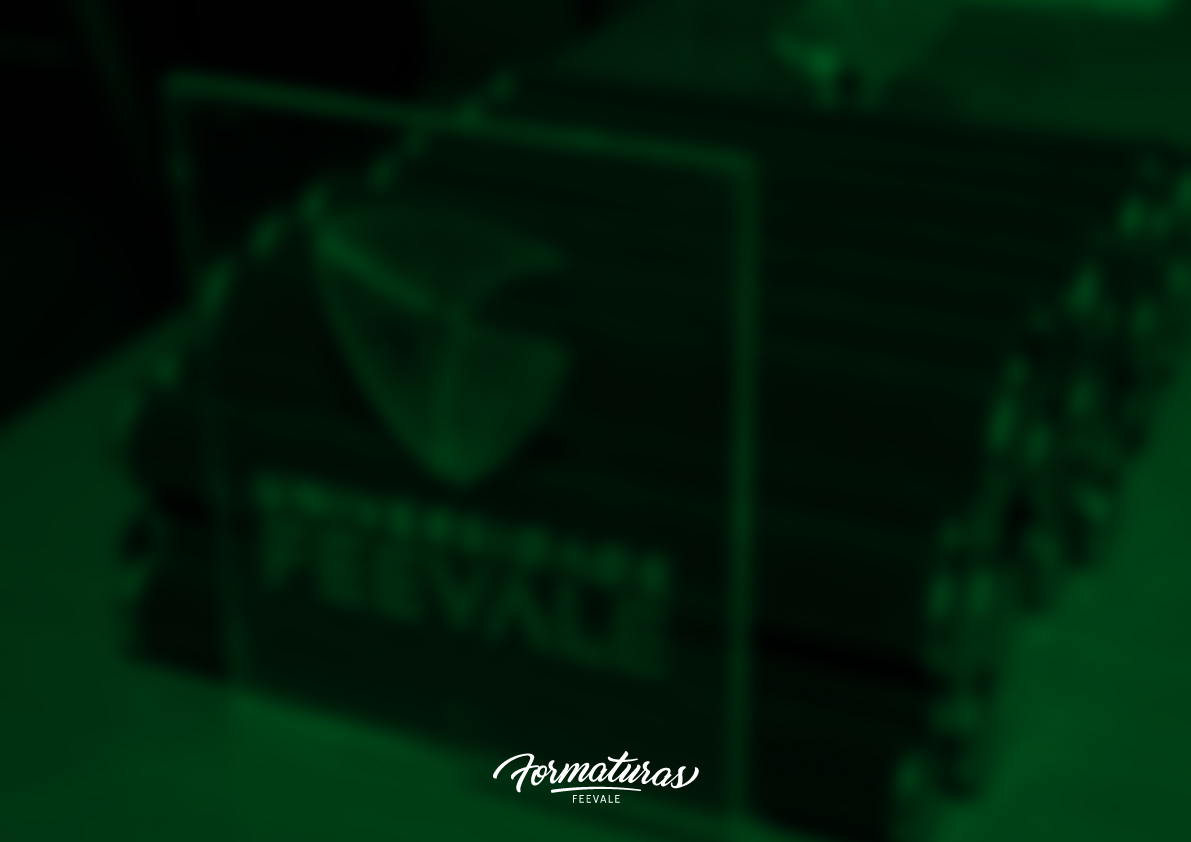 COMISSÃO DE FORMATURA
• Após sorteio de datas, enviaremos aos formandos de cada cerimônia, um link para acesso ao grupo de Whatsapp. Cabe aos formandos acessarem o grupo para organização.

• Por meio desse grupo, os formandos de cada curso se reconhecem e passam a realizar votação de quem será a comissão de formatura, para preenchimento do formulário de envio ao Núcleo RP.

• Composição por curso: presidente + dois integrantes (indicação), ou pode seguir uma única comissão do agrupamento. Curso com único formandos, este é a comissão, juramentista e orador*

• Responsabilidade: por solicitar de sala para reuniões com a turma, com produtoras, gráficas, para a assinatura de contrato, pagamentos, organização de votações, etc.

• Contato direto com a Feevale e com a produtora.

• Nas reuniões entre as comissões, devem ser feitas atas e enviadas por e-mail ou no grupo de whatsapp da turma  a todos os formandos.
PRAZO PARA ENVIO DO FORMULÁRIO 
 COMISSÃO DE FORMATURA


Quem tiver definição de orador nessa data, importante 
informar para participar da reunião 
https://www.feevale.br/institucional/formaturas/20223-20224-e-202202-verao
ATÉ 07 DE AGOSTO
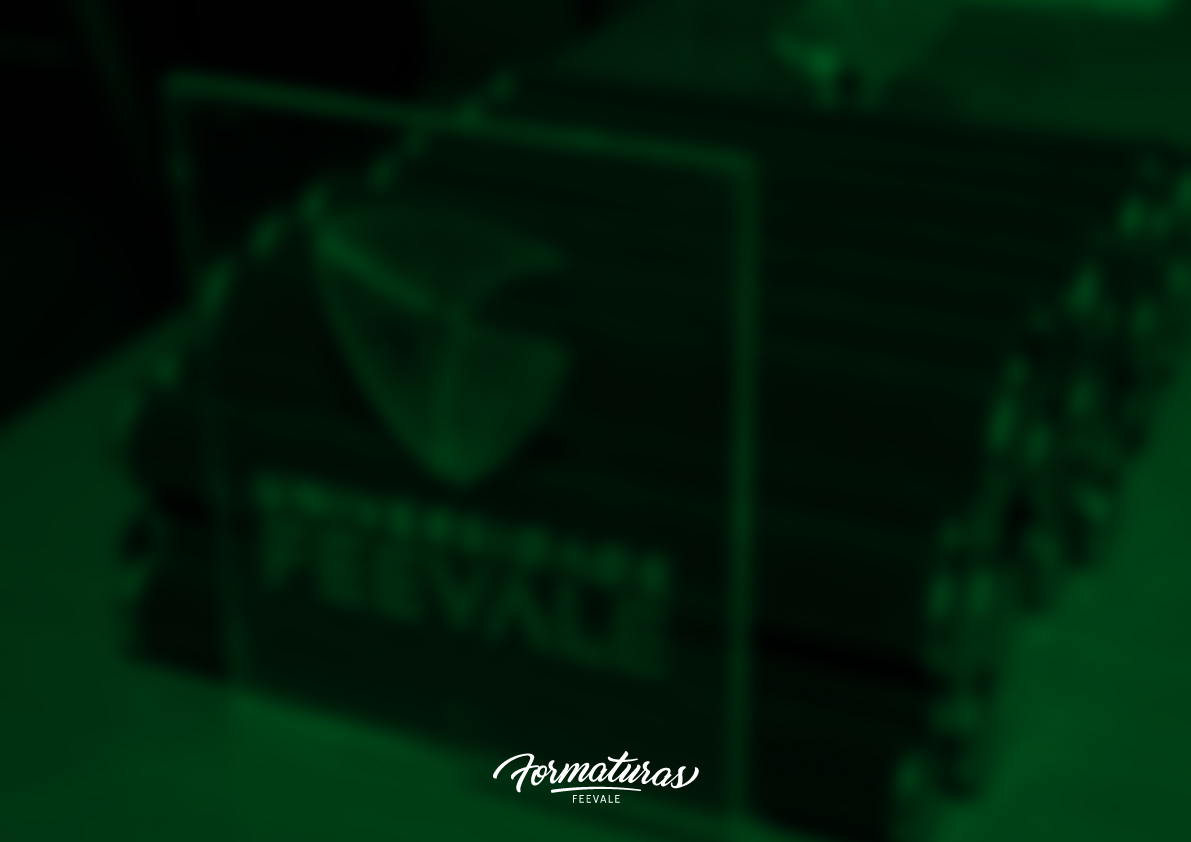 ATRIBUIÇÕES DA
COMISSÃO DE FORMATURA
• Ser interlocutor das decisões do grupo de formandos.
• Organizar reuniões ou registrar por e-mail definições que devem ser tomadas coletivamente, envolvendo todos os formandos, como:
- Contratação da produtora.
- Contratação da gráfica – convite se houver.
- Escolha da arte do convite, camiseta, etc.
- Escolha de paraninfo, homenageados, orador e juramentista, por votação e preenchimento do formulário geral, para envio.
PRAZO PARA ENVIO DO 
FORMULÁRIO GERAL








PARANINFOS | HOMENAGEADOS
 ORADORES | JURAMENTISTAS

https://www.feevale.br/institucional/formaturas/20223-20224-e-202202-verao
ATÉ 04 DE SETEMBRO
ATRIBUIÇÕES DA FEEVALE
DURANTE O PROCESSO
• Sorteio do Calendário de Formaturas.
• Reunião com as comissões de formatura e os oradores.
• Reserva de sala para reunião das turmas (encaminhar solicitação por e-mail com 3 dias de antecedência).
• Organização do calendário para provas de toga.
• Auxilio nas informações para os convites de formatura.
• Organização dos grupos de Whatsapp de cada cerimônia.
• “Correção” dos discursos dos oradores e paraninfos.
• Envio de orientações aos paraninfos e professores homenageados.
• Adequação da solenidade à necessidades especiais e questões de saúde.
CERIMÔNIA E COLAÇÃO DE GRAU
• No dia da formatura, o formando deve chegar ao Teatro com três (3) horas de antecedência à solenidade.

• Regras do Teatro: Devido a filmagem e transmissão, o uso de buzinas, cornetas e apitos durante a cerimônia é vetado, bem como, adereços festivos (chuva de prata e confetes). Faixas (sem hastes de madeira/ferro) e balões são permitidos, desde que não atrapalhem a visualização de outros convidados ao longo da cerimônia.

• Discursos: A organização da cerimônia é pensada para todos, por isso estipulamos três (3) minutos para cada um dos discursos: orador, paraninfo e fala institucional.

• Fotógrafos contratados não acessam palco e nem camarins. Podem tirar fotos somente do seu lugar de assento e devem obrigatoriamente usar crachá de identificação, disponibilizado no site www.feevale.br/formaturas.
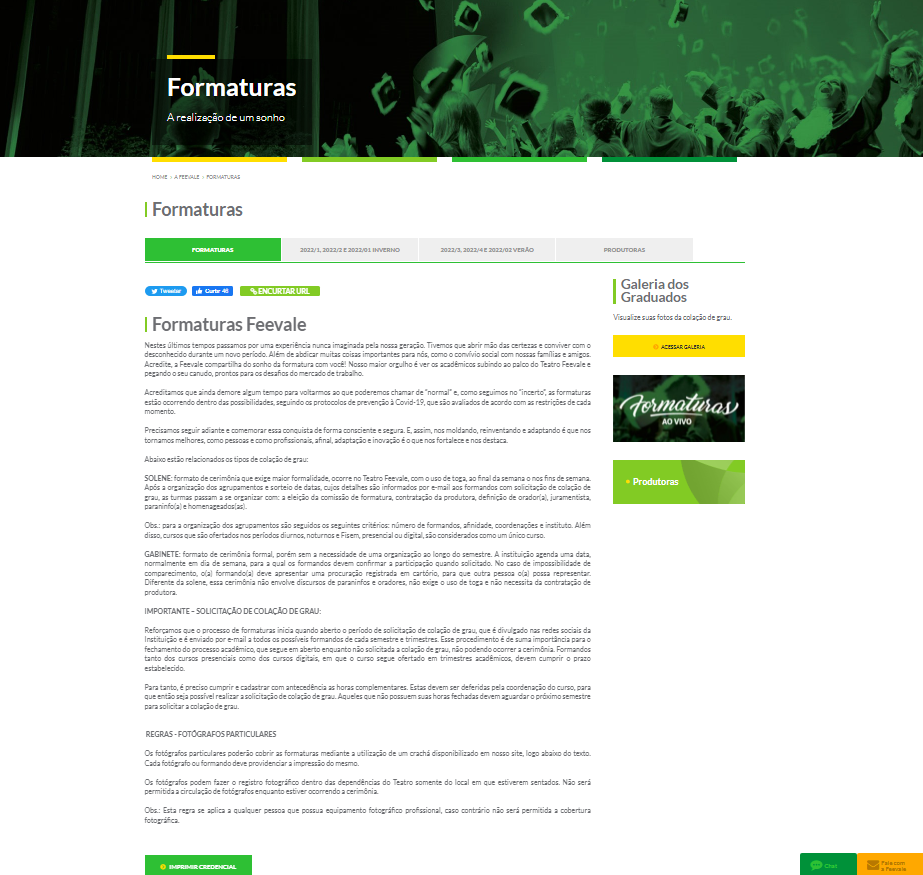 www.feevale.br/formaturas
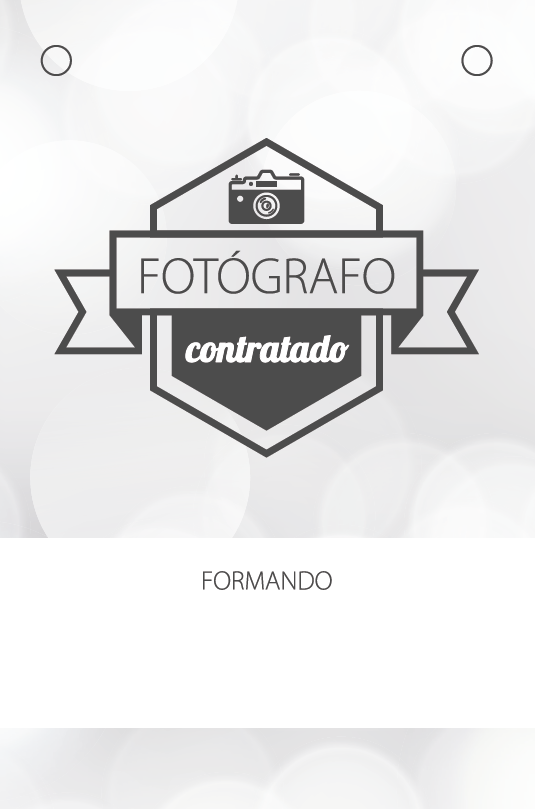 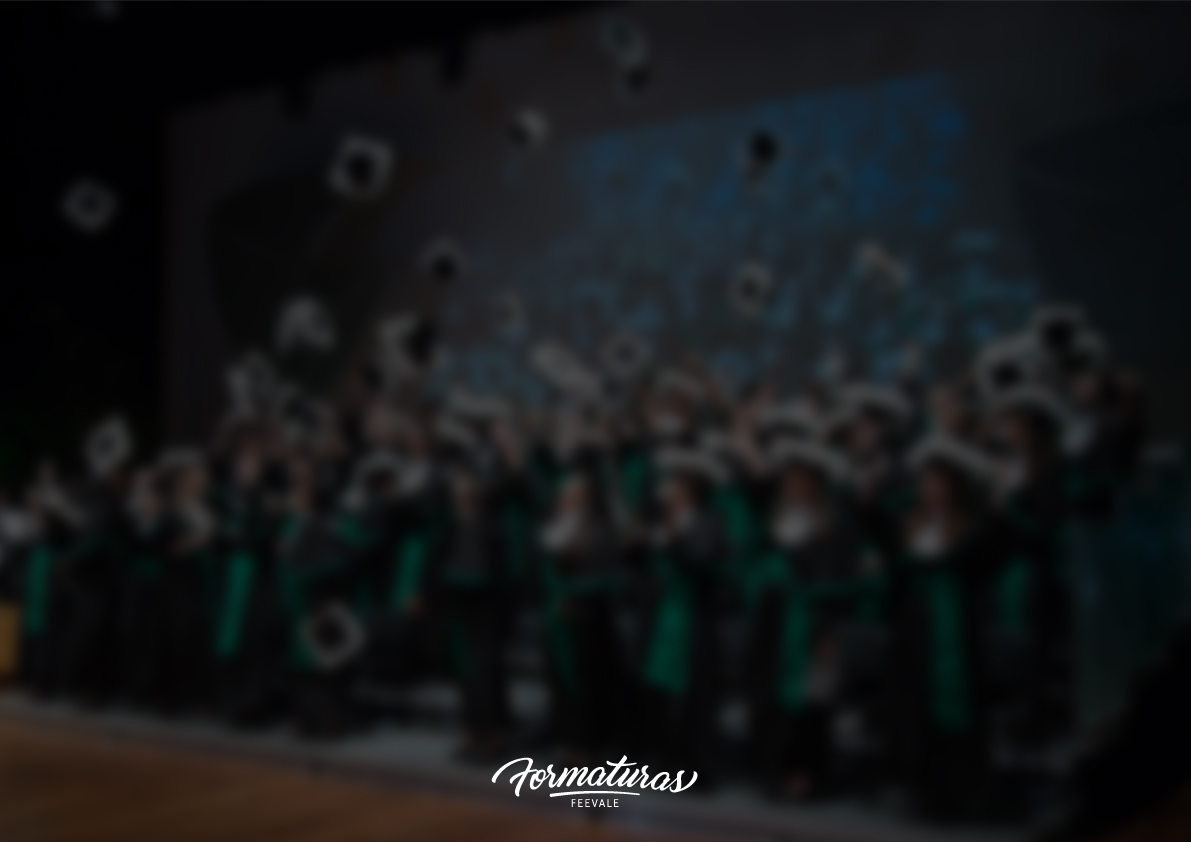 PULSEIRAS DE ACESSO
É obrigatória a apresentação da pulseira para acesso às dependências do Teatro Feevale.

Serão entregues 1300 pulseiras plateia geral e 400 pulseiras VIPs previamente à formatura, as quais devem ser distribuídas igualmente a todos os formandos. Essa organização se dará diretamente entre formandos e produtora.

A distribuição prévia aos convidados garante a comodidade.

Os fotógrafos particulares devem ser contabilizados na distribuição dos ingressos.


PS: Para formaturas utilizamos 1700 lugares devido aos acessos ao palco pela plateia e assentos destinados a conselhos profissionais, coordenadores e homenageados com acompanhantes.
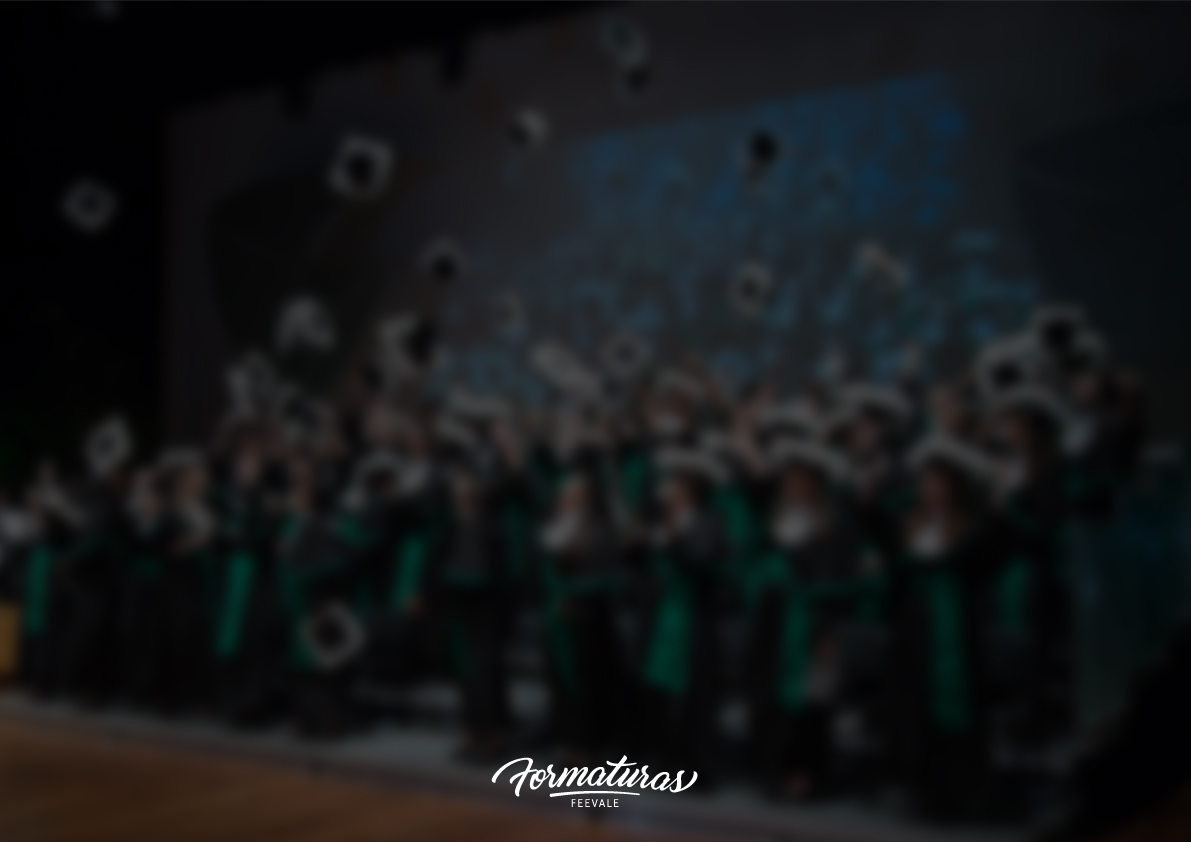 CONTRATAÇÃO DE PRODUTORAS
• A relação das produtoras, bem como, as indicações de necessidades de contratação para a cerimônia solene, estão disponíveis em www.feevale.br/formaturas.

• Agrupamentos devem contratar a mesma produtora, ou seja, um produtora por solenidade.

• Para negociação podemos colocar as comissões em contato (mesma produtora ao dia).


• A Feevale não se responsabiliza pelos serviços prestados por empresas contratadas.

• Produtoras que não atuaram na Feevale (portfólio, documentos, reunião e termo assinado).
PRODUTORAS  (www.feevale.br/formaturas)
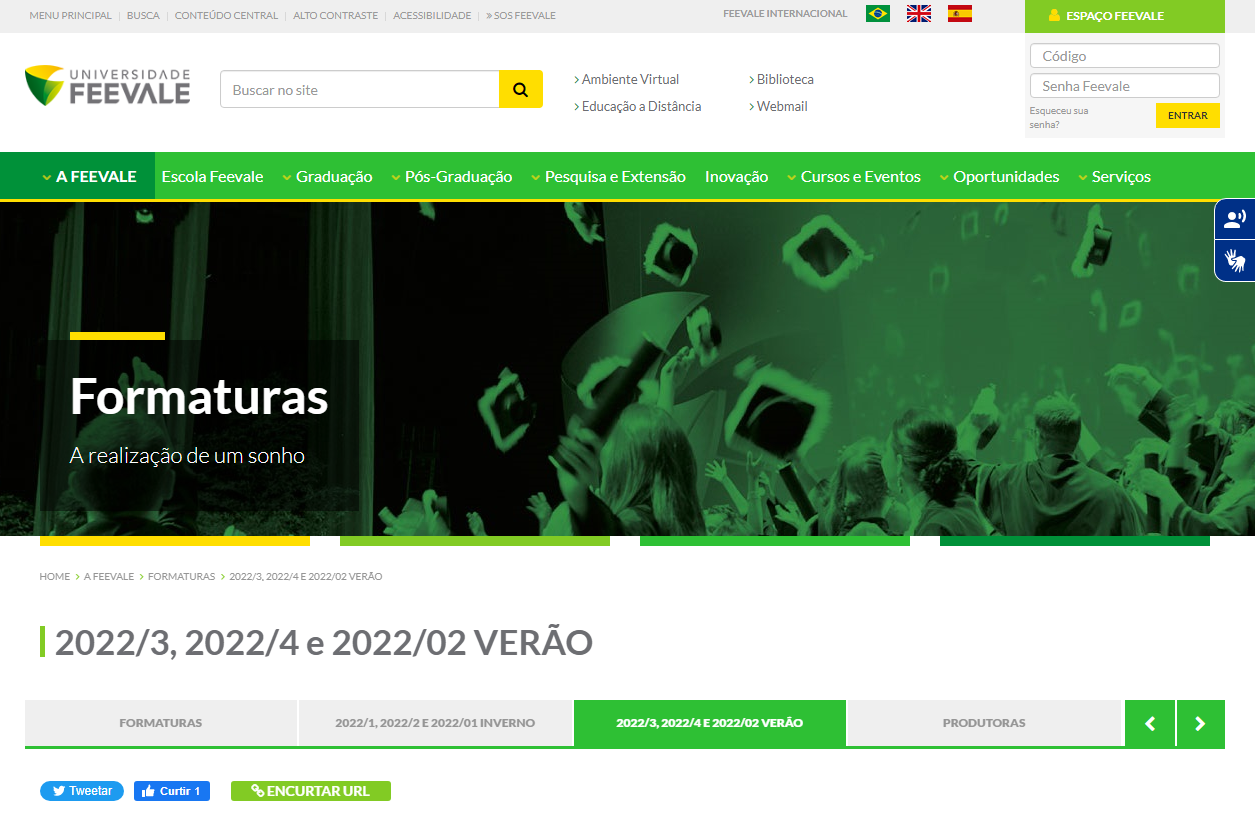 CALENDÁRIO DE FORMATURAS 2023/02
SORTEIO DE DATAS
27 DE JULHO, às 12h
www.feevale.br/aovivo
Divulgação do calendário oficial:
31 DE JULHO, no site: www.feevale.br/formaturas
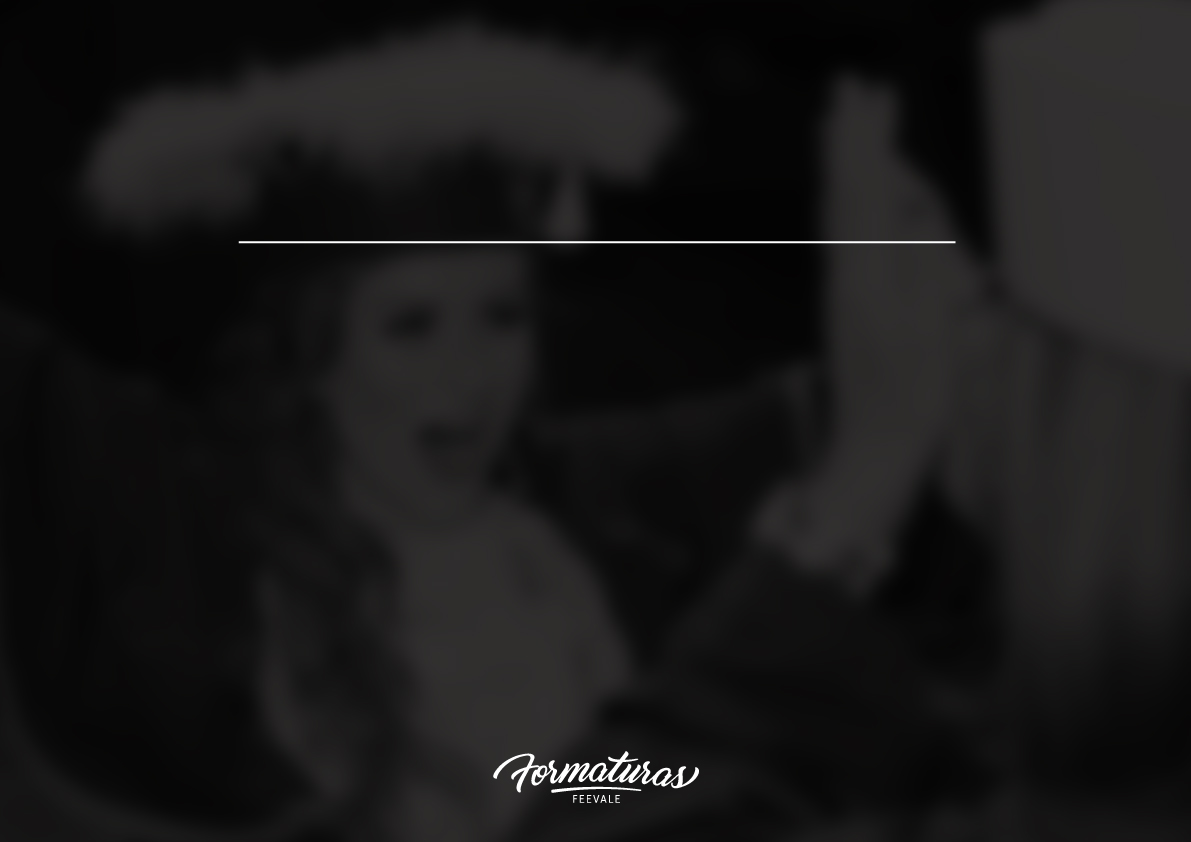 DATAS
Requerimento de OR.

Prazo final de solicitação de colação de grau.

Sorteio das datas das solenidades.

Divulgação oficial do calendário de formaturas em: www.feevale.br/formaturas/

Envio formulário comissão de formatura.

Reunião com as comissões de formatura. (À CONFIRMAR)

Envio formulário com definição de orador(a), juramentista, paraninfo(a) e homenageados.
20/07/2023
24/07/2023
27/07/2023
31/07/2023
07/08/2023
16/08/2023
04/09/2023
DÚVIDAS
Entre em contato com o Núcleo de Relações Públicas: 

Telefone (51) 3586.8800, ramais 8633 e 6640
E-mail formaturas@feevale.br

www.feevale.br/formaturas